Clinical Trials
Ongoing Clinical Trials
한 국 아 스 트 라 제 네 카 서울 강남구 영동대로 517 아셈타워 21층 전화: (02) 2188-0800 팩스: (02) 2188-0852
KR-13640 │Exp. 2023-06 (Prep. 2023-05)
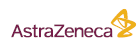